Can I revise my work?
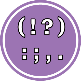 I can find missing/wrong capital letters and correct them.
I can find missing/wrong punctuation and correct them.
I can check and correct spellings.
Challenge: rewrite – uplevel sections of your writing
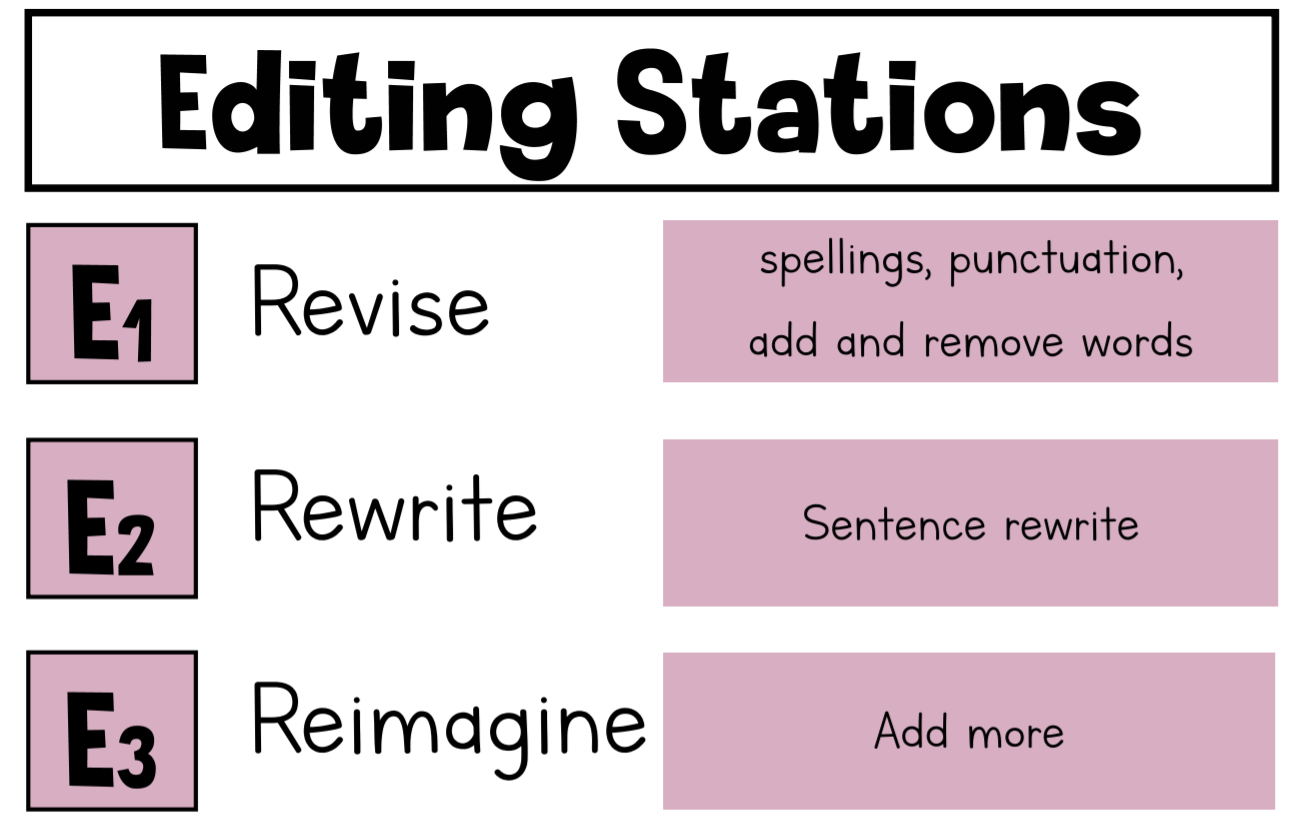 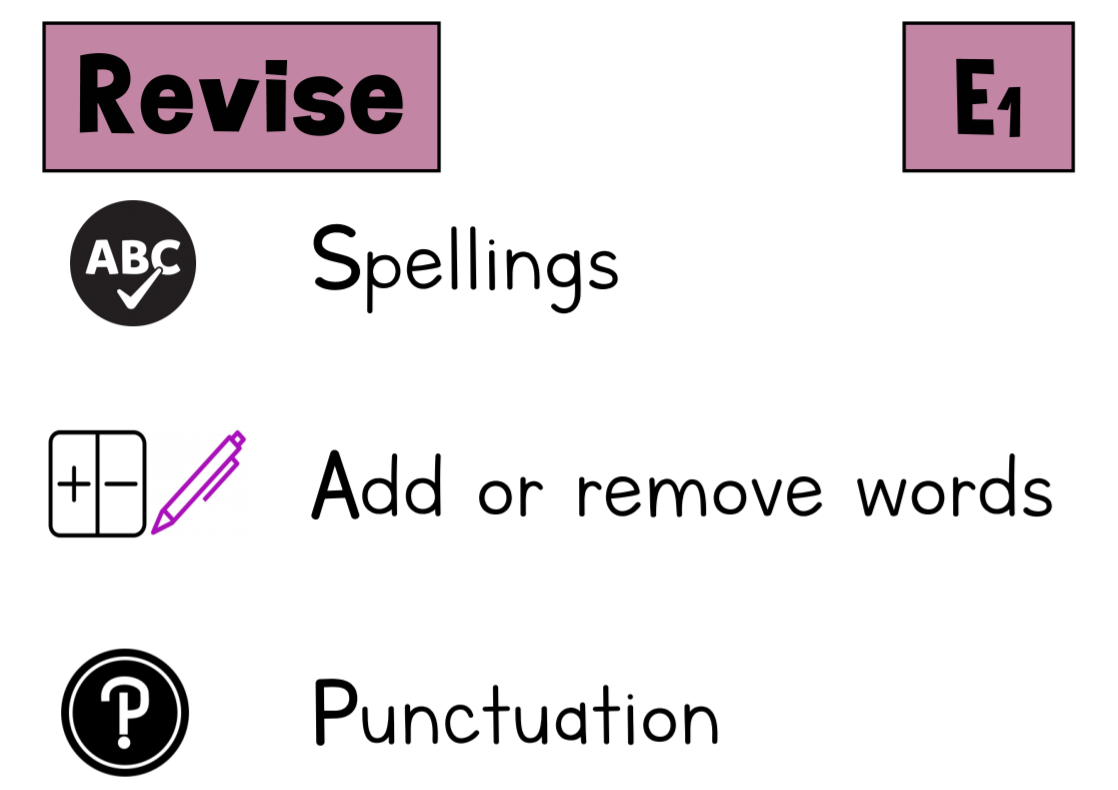 Spelling
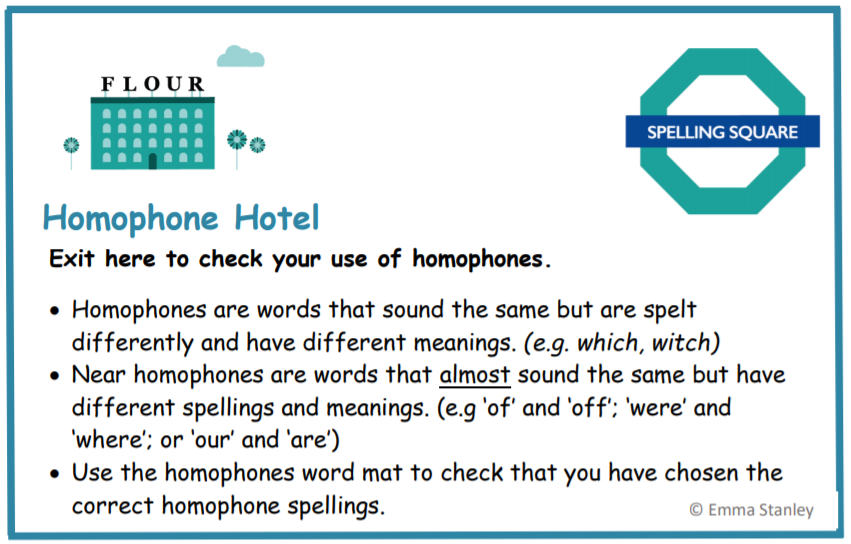 sword		use your keyword mats
heard
castle
said
Punctuation
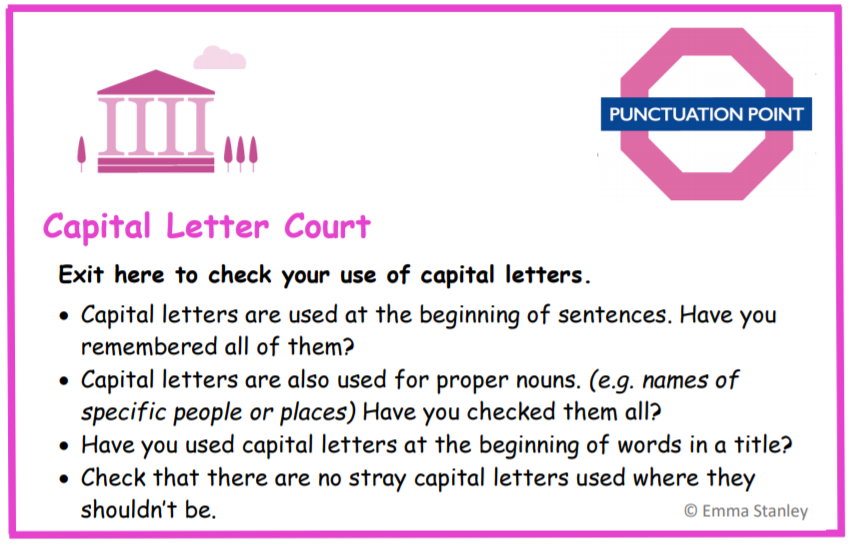 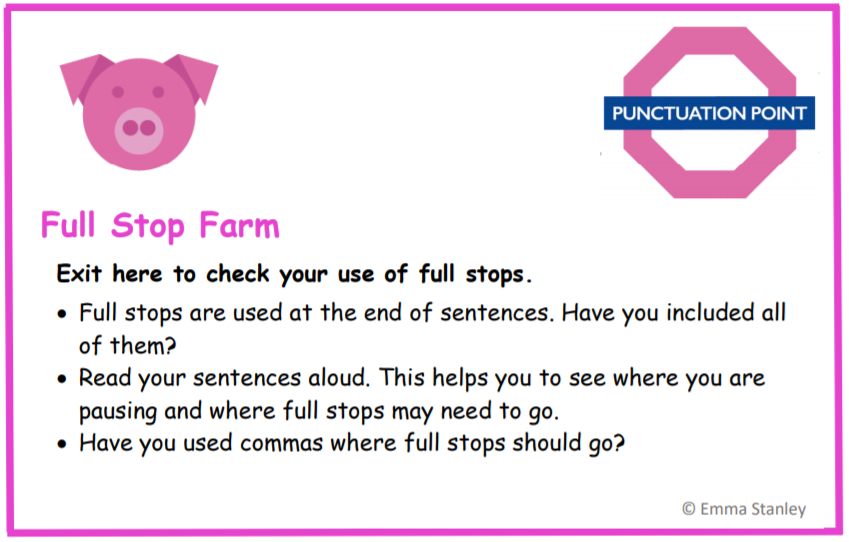 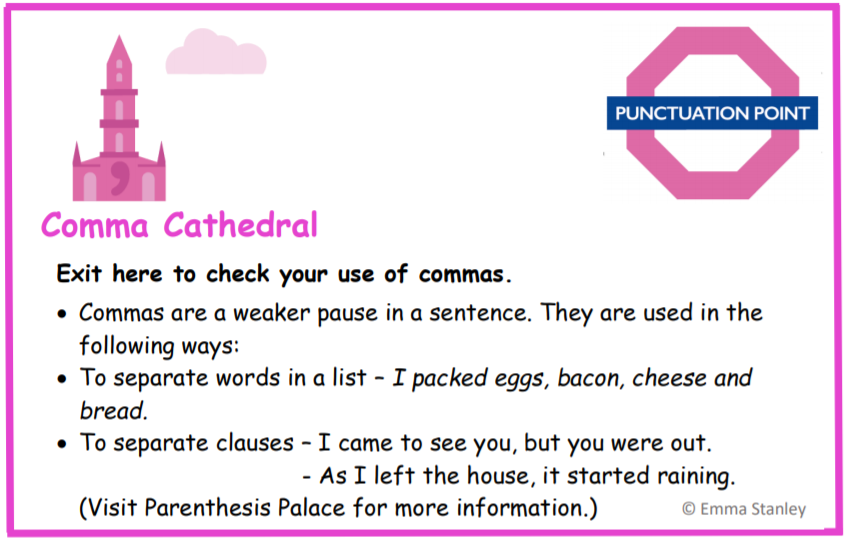 Challenge